FDA-Approved Anti-Obesity 
Medications for Chronic Weight Management
Module 9
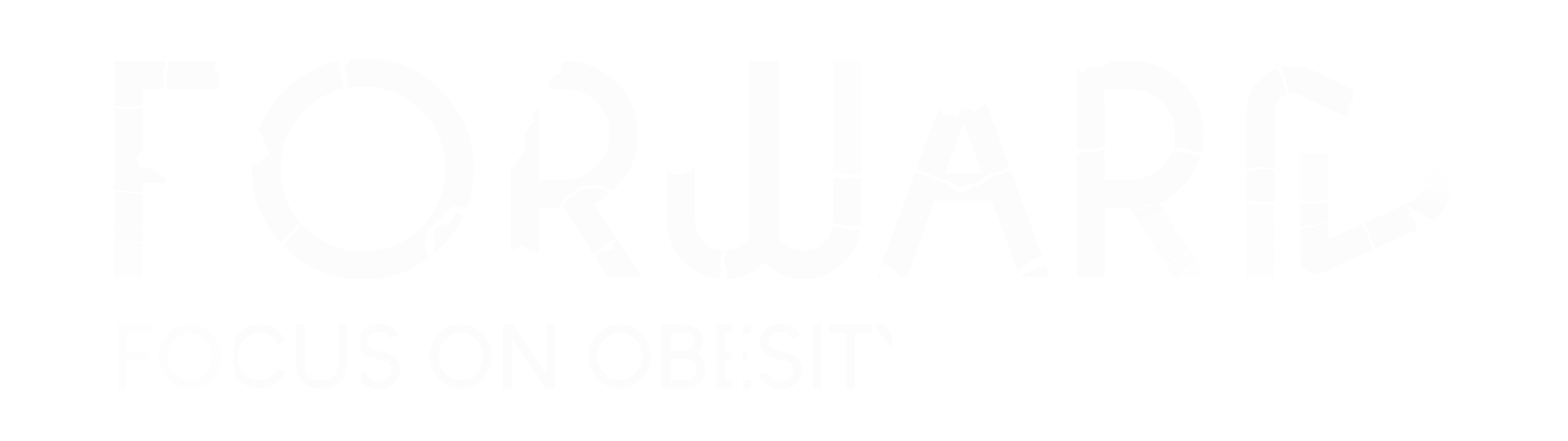 Thank you for using the FORWARD: Focus on Obesity Education curriculum.
 
Welcome to the FORWARD: Focus on Obesity Education curriculum. FORWARD was funded by Novo Nordisk Inc. A third-party provider developed the curriculum’s content in consultation with Novo Nordisk Inc. and leading obesity clinician experts. FORWARD relies exclusively on open-source materials available to the general public.

The goal of FORWARD is to present a complete, accurate, non-promotional and fair-balanced picture of the current state of obesity. FORWARD is intended to inspire the development of obesity education in clinical professional schools, ensuring adequate training of future healthcare providers on the diagnosis and management of obesity. By choosing to access and browse this module of FORWARD, you acknowledge that you have read, understand and agreed to the FORWARD Terms of Use. If you do not agree with the FORWARD Terms of Use, you are not permitted to further access this module and should immediately discontinue your use.
Double click to view:
Content current as of June 2024
Learning outcomes
After completing this module, the learner will be able to:
1.
2.
Identify and understand the clinical and pharmacologic characteristics of FDA-approved anti-obesity medications,  including mechanism of action, efficacy, safety and tolerability profiles.
Develop a pharmacologic care plan for the management of patients with excess body weight.
Rationale for the use of anti-obesity medications
In addition to lifestyle modifications, anti-obesity medications target the pathways in the brain to help restore hormonal imbalances and decrease energy intake,  promoting weight loss1
AOMs affect pathophysiological pathways that lead to obesity
Principles of obesity pharmacotherapy2
Treatments benefit both weight and weight-related complications
Expect heterogeneity in weight loss response
AOMs tend to be used as long-term treatment
AOMs, anti-obesity medications.1. Chakhtoura M et al. eClinicalMedicine. 2023;58:101882; 2. Tchang BG et al. Pharmacologic treatment of overweight and obesity in adults. In: Feingold KR, Anawalt B, Blackman MR, et al., eds. Endotext [Internet]. South Dartmouth (MA): MDText.com, Inc.; 2000. Available from: https://www.ncbi.nlm.nih.gov/books/NBK279038/.
Access modules 2, 3 & 6 for more disease state information
[Speaker Notes: In addition to lifestyle modifications, currently approved AOMs target the pathways in the brain and periphery (gastrointestinal) to help restore hormonal imbalances and decrease energy intake, increase satiety and promote weight loss.

Principles of AOMs
AOMs affect pathophysiological pathways that lead to obesity: Current obesity pharmacotherapy targets the underlying neurohormonal dysregulations that cause weight gain and prevent sustained weight loss. Changes in hormones in response to diet-induced weight loss, such as reduction in the anorexigenic hormone leptin and increase in the orexigenic hormone ghrelin, create a physiologic environment conducive to the body returning to its previously established, higher body weight set point. Additional adaptation responses to diet-induced weight loss affecting energy expenditure, including reductions in basal metabolic rate, also challenge weight loss maintenance.
Treatments benefit both weight and comorbidities: The goals of obesity treatment are primary, secondary, and tertiary prevention; i.e., to prevent the development or exacerbation of obesity and its complications. For example, improvements in cardiometabolic risk factors and reduced diabetes risk have been consistently reported in Phase 3 trials for AOMs.
Expect heterogeneity in weight loss response: Phase 3 trials have consistently demonstrated that AOMs achieve significantly greater weight loss than placebo when combined with lifestyle modifications. The average efficacy in these studies ranges from 5-10% total body weight loss. However, as with any medical therapy, significant inter-individual response variability has been reported, including the possibility of no weight loss (non-responders) to 20% or greater weight loss.
Lifelong treatment: Because obesity is a chronic disease, pharmacotherapy should be prescribed with the intent of lifelong use and as part of a comprehensive management plan that includes nutrition, physical activity, and behavioral counseling. Discontinuation of an AOM often leads to weight regain.]
Goals of FDA indication of anti-obesity medications
Currently available AOMs are approved as an adjunct to a reduced calorie diet and increased physical activity for chronic weight management in the following:1,2
People with overweight with ≥1 weight-related complication
People with obesity
Goal: long-term weight reduction and reduction in obesity-related complications3
AOMs, anti-obesity medications; FDA, United States Food and Drug Administration..1. Jensen MD et al. Circulation 2014;129:102–138; 2. Grunvald E et al. Gastroenterology. 2022;163:1198–1225; 3. Chakhtoura M et al. eClinicalMedicine. 2023;58:101882.
Access modules 6 for more disease state information
[Speaker Notes: Although lifestyle intervention is the mainstay of all weight management treatment, there is increasing recognition of the need for adjunctive treatments for patients with obesity who are at high medical risk and who are unable to achieve or maintain sufficient weight loss to improve their health.

For individuals with BMI ≥30 kg/m2 or BMI ≥27 kg/m2 with ≥ 1 weight-related complication who are motivated to lose weight, pharmacotherapy can be considered as an adjunct to comprehensive lifestyle intervention to help achieve targeted weight loss and health goals.]
Greater weight loss improves obesity-related complications
Hypertension
Hyperglycemia
T2D prevention
MASLD
PCOS
Dyslipidemia
CV disease
USI
MASH
OSA
GERD
Knee OA
T2D remission
CV mortality
HFpEF
>15%3–5
10–15%1,2
5–10%1
0–5%1
Weight loss
CV, cardiovascular; GERD, gastroesophageal reflux disease; HFpEF, heart failure with preserved ejection fraction; MASH, metabolic dysfunction-associated steatohepatitis; MASLD, metabolic dysfunction- associated steatotic liver disease; OA, osteoarthritis; OSA, obstructive sleep apnea; PCOS, polycystic ovarian syndrome; T2D, type 2 diabetes; USI, urinary stress incontinence.
1. Garvey WT et al. Endocr Pract. 2016;22(Suppl. 3):1–203; 2. Look AHEAD Study Group. Lancet Diabetes Endocrinol. 2016;4:913–921; 3. Lean MEJ et al. Lancet. 2018;391:541–551; 4. Benraouane F and Litwin SE. Curr Opin Cardiol. 2011;26:555–561; 5. Sundström J et al. Circulation. 2017;135:1577–1585.
Access modules 2–4 & 6 for more disease state information
Current FDA-approved pharmacotherapy: overview
Approved for pediatric/adolescent use
*Available over-the-counter in the 60 mg PO dosage form; †Not approved for long-term use.The data supporting these tables are derived from the Prescribing Information labelling approved by the US Food and Drug Administration. FDA, United Stated Food and Drug Administration; GABA, gamma-aminobutyric acid; GIP, glucose-dependent insulinotropic polypeptide; GLP-1, glucagon-like peptide-1; PO, per os (oral); SC, subcutaneous.1. Bray GA et al. Lancet 2016;387:1947–1956; 2. Grunvald E et al. Gastroenterology. 2022;163:1198–1225; Additional references in slide notes.
[Speaker Notes: These medications are FDA-approved for non-syndromic obesity. All anti-obesity medications improve weight and metabolic parameters, with variable potency and effects depending on the specific drug, class and dosing.

Slide references
Bray GA et al. Lancet 2016;387:1947–1956.
Grunvald E et al. Gastroenterology. 2022;163:1198–1225.
Zepbound™ (tirzepatide) Prescribing Information. Available at: https://www.accessdata.fda.gov/drugsatfda_docs/label/2023/217806s000lbl.pdf. Accessed March 2024. 
Wegovy™ (Semaglutide 2.4 mg) Prescribing Information. Available at: https://www.novo-pi.com/wegovy.pdf. Accessed March 2024.
Saxenda® (liraglutide 3 mg) Prescribing Information. Available at: https://www.novo-pi.com/saxenda.pdf. Accessed April 2024.
Contrave® (naltrexone HCl and bupropion HCl) Prescribing Information. Available at: https://www.accessdata.fda.gov/drugsatfda_docs/label/2020/200063s015lbl.pdf. Accessed March 2024.
Qsymia™ (phentermine and topiramate extended-release) Prescribing Information. Available at: https://www.accessdata.fda.gov/drugsatfda_docs/label/2012/022580s000lbl.pdf. Accessed March 2024.
FDA. Xenical® (Orlistat) Prescribing Information. Available at: https://www.accessdata.fda.gov/drugsatfda_docs/label/2015/020766s035lbl.pdf. Accessed February 2024.
Adipex-P® Prescribing Information. Available at: https://dailymed.nlm.nih.gov/dailymed/getFile.cfm?setid=f5b2f9d8-2226-476e-9caf-9d41e6891c46&type=pdf#:~:text=The%20usual%20adult%20dose%20is,to%202%20hours%20after%20breakfast. Accessed April 2024.]
Approved anti-obesity medications: sites of action
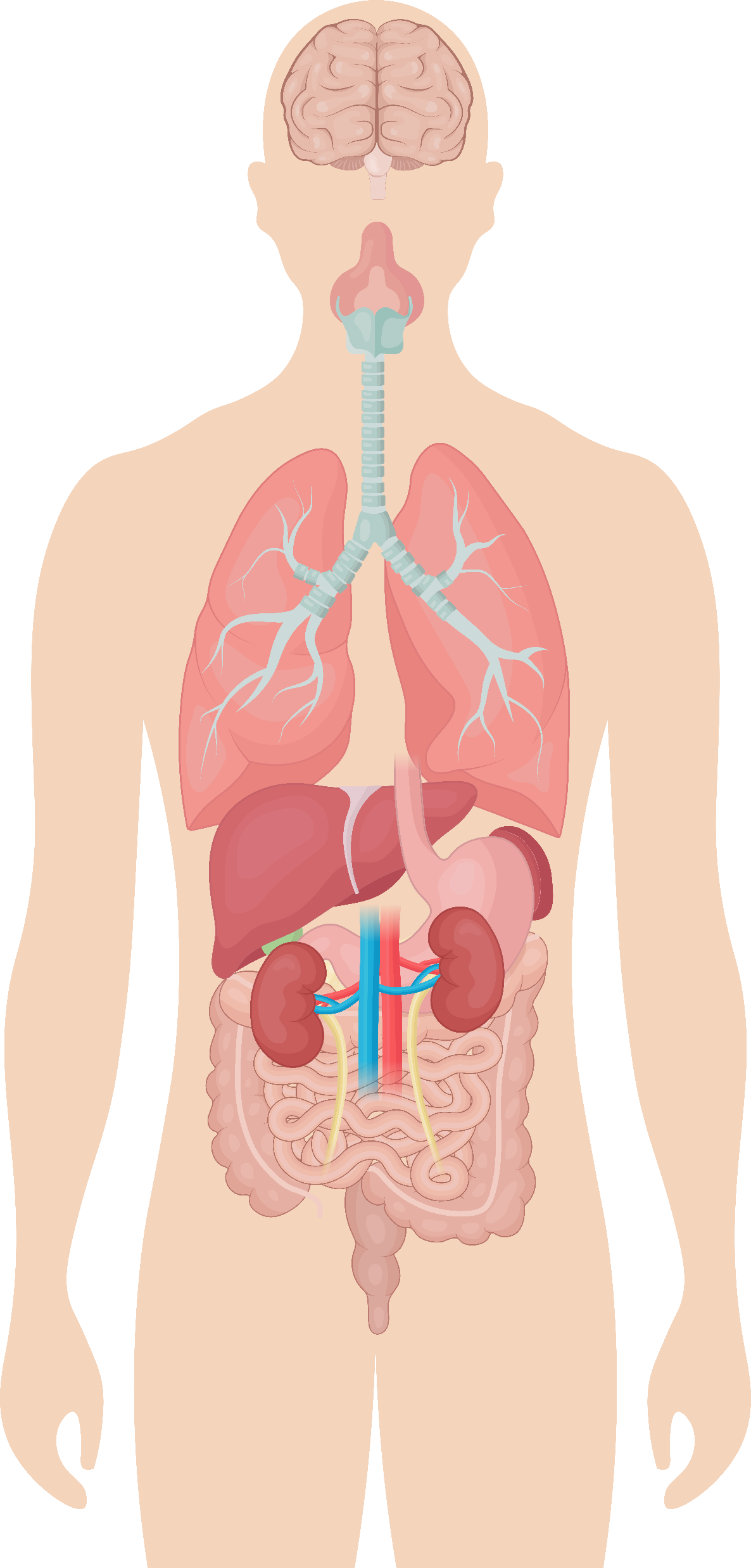 D/NE
MOP-R
GABA-R
GLP-1R
GIP R
Phentermine/Topiramate1,2,5
Sympathomimetic amine anorectic and ER anticonvulsant
Naltrexone/Bupropion1,2,5
Opioid antagonist/dopamine and norepinephrine reuptake inhibitor
Tirzepatide4,5
Dual GIP/GLP-1 receptor co-agonist
Liraglutide1,2,5Semaglutide3,5
GLP-1 receptor agonists
Orlistat1,2,5Gastric and pancreatic lipase inhibitor
GIP R
Pancreatic insulin secretion
Pancreatic lipase
GLP-1 R
D/NE, dopamine/norepinephrine; ER, extended release; GABA-R, gamma-aminobutyric acid receptor; GIP, glucose-dependent insulinotropic polypeptide; GLP-1, glucagon-like peptide-1; MOP-R, μ-opioid peptide receptor; R, receptor. 1. Srivastava G and Apovian CM. Nat Rev 2018;14:12–24; 2. Patel D. Metabolism 2015;64:1376–85; 3. FDA. FDA approves new drug treatment for chronic weight management. Available at: https://www.fda.gov/news-events/press-announcements/fda-approves-new-drug-treatment-chronic-weight-management-first-2014. Accessed June 2023; 4. Nauck MA and D’Alessio DA. Cardiovasc Diabetol. 2022;21:169; 5. Chakhtoura M et al. eClinicalMedicine. 2023;58:101882.
Access modules 2 and 3 for more disease state information
[Speaker Notes: Most of these medications act centrally, to reduce appetite and increase satiety, and secondarily, in the gastrointestinal tract to slow gastric emptying.
Phentermine/topiramate: both act on the hypothalamus via NE agonism/GABA agonism, glutamate antagonism
Liraglutide and semaglutide: as GLP-1RAs, act centrally by decreasing appetite and peripherally on the pancreas by increasing insulin secretion and on the GI tract leading to decreased intestinal motility and delayed gastric emptying
Bupropion/naltrexone: acts on the hypothalamus via opoid antagonism/dopamine and NE reuptake inhibitors
Tirzepatide: is a dual GIP/GLP-1 dual agonist acting centrally in the hypothalamus to decrease food intake and peripherally by delaying gastric emptying
Orlistat: acts peripherally in the small intestine as a gastric and pancreatic lipase inhibitor, thus decreasing dietary fat absorption]
Tirzepatide: mechanism of action
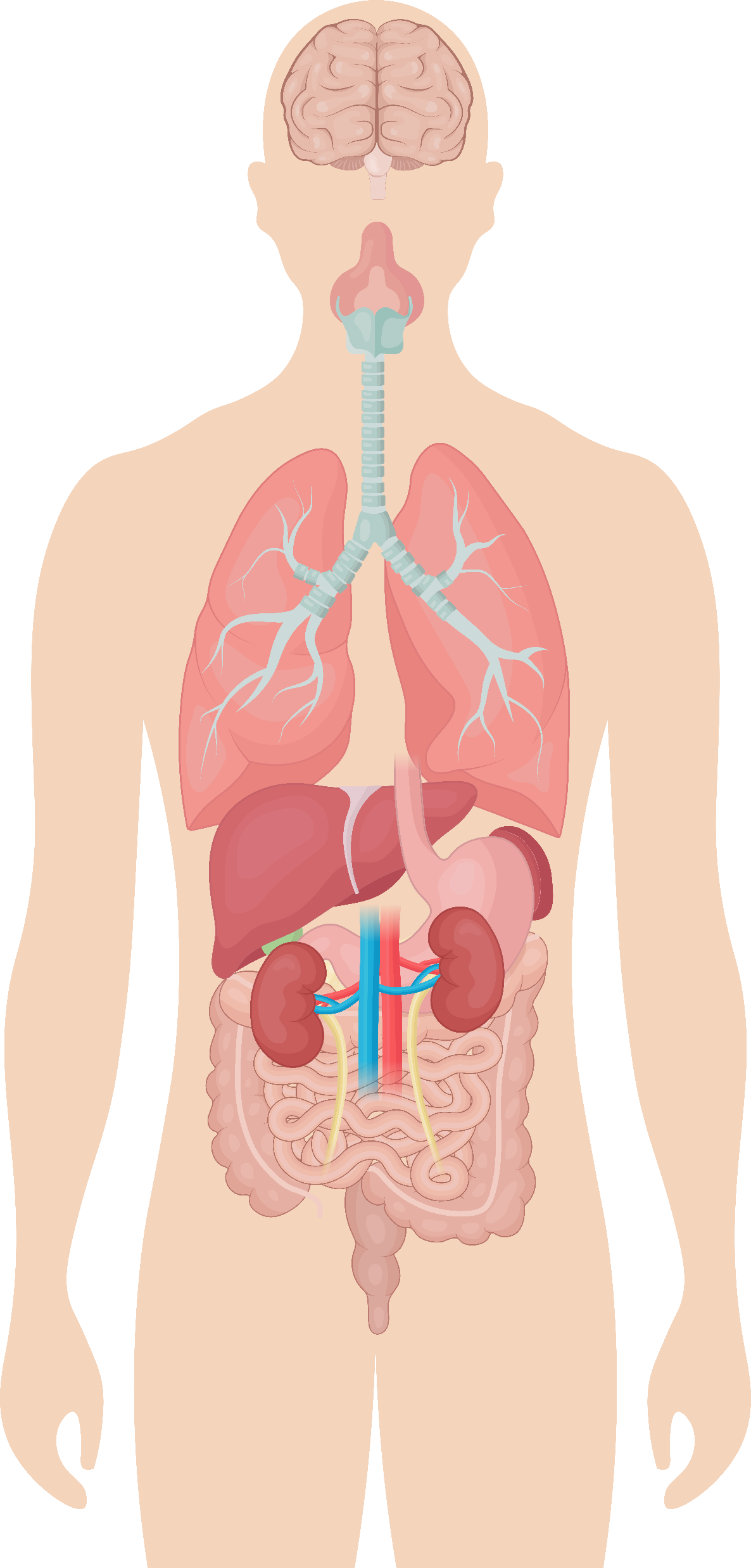 GLP-1:
Increases satiety via activation of POMC/CART neurons in the hypothalamus3
Decreases hunger via inhibition of NPY/AgRP neurons in the hypothalamus3
GIP and GLP-1:
Decrease appetite3
Tirzepatide is a dual GIP/GLP-1 receptor co-agonist that acts on incretin receptors GIP and GLP-1*1–3
GIP: 
Slows gastric emptying5
Reduces post-meal glycemic incements3,5
GIP and GLP-1:
Stimulate insulin release from pancreatic β-cells†1,2,5
Reduces hyperglycemia1,2,5
GIP and GLP-1 are mainly secreted from the small intestine3–5
GIP receptor agonists5 and GLP receptor agonists3Mimic endogenous GIP and GLP-1 by binding to their respective receptors in the hypothalamus and the pancreas*
GIP:
Increases triglyceride storage1–3 and insulin sensitivity5
Increases free fatty acid and glucose clearance from the blood1,3
*The GIP signaling axis has been proven to be an effective co-target when combined with GLP-1 for the enhancement of weight loss and improvement of glycemic control; †GIP is considered the dominant insulinotropic hormone when compared to GLP-1 with a greater physiological role in post-meal insulin secretion.GIP, glucose-dependent insulinotropic polypeptide; GLP, glucagon-like peptide.1. Willard FS et al. JCI Insight. 2020;5:e140532; 2. Nauck MA and D’Alessio DA. Cardiovasc Diabetol. 2022;21:169; 3. Nauck MA et al. Diabetes Obes Metab. 2021;23(Suppl. 3):5–29; 5. Samms RJ et al. Trends Endocrinol Metab. 2020;31:410–421.
[Speaker Notes: GIP and GLP-1 are incretin hormones mainly released from the small intestine after a meal, which prompts insulin secretion from pancreatic beta cells.
Glucagon-like peptide-1 receptor agonists (GLP-1RAs) and glucose-dependent insulinotropic polypeptide receptor agonists (GIPs), mimic the actions of natural GLP-1 and GIP at their receptors:
In the hypothalamus, activates POMC neurons and inhibits NPY neurons to promote satiety and reduce hunger, thus leading to suppression of appetite
Reduces appetite by slowing down the time it takes the stomach to empty, while interacting with the brain areas, mainly the hypothalamus, harboring GLP-1 and GIP receptors to signal satiety
In the pancreas, stimulates insulin secretion after an oral glucose load via the incretin effect
In adipocytes, GIP promotes triglyceride storage and increases insulin sensitivity, thus clearing fatty acids and glucose from the blood]
Tirzepatide*: efficacy
Baseline characteristics1
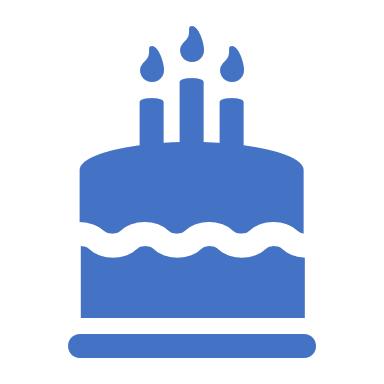 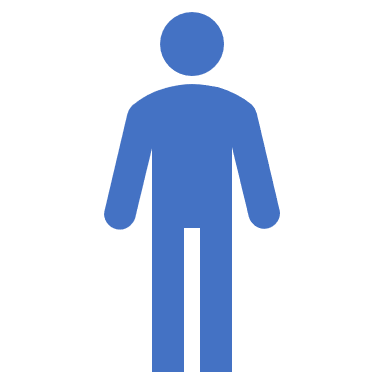 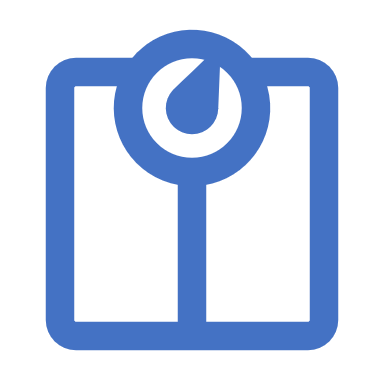 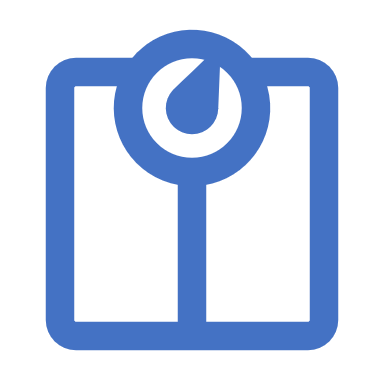 Mean age
Males
Mean weight
Mean BMI
45 years
231 lbs
38 kg/m2
33%
Change in body weight at 72 weeks1
Changes in cardiometabolic parameters2
Tirzepatide 15 mg + lifestyle counseling
Placebo + lifestyle counseling
Waist circumference
Blood pressure
Mean weight reduction (%)
Improved lipid profile
HbA1c
Pulse rate
†
*FDA-approved dosing: 2.5 mg, 5 mg, 7.5 mg, 10 mg, 12.5 mg or 15 mg per 0.5 mL in single-dose pen; †Statistically significant vs placebo.BMI, body mass index; HbA1c, glycated hemoglobin.1. Jastreboff AM. et al. N Engl J Med. 2022;387:205–216; 2. Zepbound™ (tirzepatide) Prescribing Information. Available at: https://www.accessdata.fda.gov/drugsatfda_docs/label/2023/217806s000lbl.pdf. Accessed March 2024.
[Speaker Notes: Participants: adults with BMI ≥30 kg/m2 or ≥27 kg/m2 and at least one weight-related complication, excluding diabetes
Primary outcomes: percentage change in weight from baseline and a weight reduction of ≥5% to week 72. At a 15 mg dose, the participants treated with tirzepatide achieved a statistically significant mean weight loss of ~21% compared to placebo-treated participants. 
Cardiometabolic outcomes: Improvements in all prespecified cardiometabolic measures were observed with tirzepatide versus placebo.]
Tirzepatide: safety
Contraindications
Warnings and precautions
Personal or family history of medullary thyroid carcinoma or in patients with multiple endocrine neoplasia syndrome type 2
Known serious hypersensitivity to tirzepatide or any of the excipients in tirzepatide
Severe gastrointestinal disease
Acute kidney injury
Acute gall bladder disease
Acute pancreatitis
Hypersensitivity reactions
Hypoglycemia
Diabetic retinopathy complications in patients with type 2 diabetes
Suicidal behavior and ideation
Risk of thyroid C-cell tumors
Adverse events (incidence ≥5%)
Nausea 
Diarrhea
Decreased appetite
Vomiting
Hypersensitivity reactions
Constipation
Dyspepsia
Abdominal pain
Injection site reactions 
Fatigue
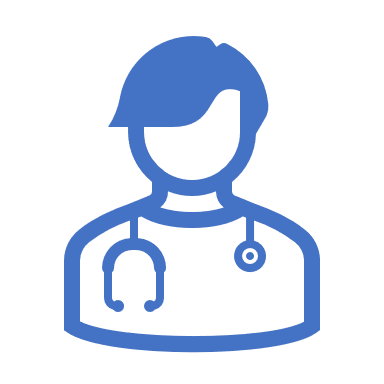 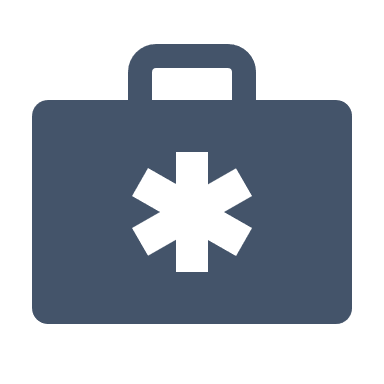 Zepbound™ (tirzepatide) Prescribing Information. Available at: https://www.accessdata.fda.gov/drugsatfda_docs/label/2023/217806s000lbl.pdf. Accessed March 2024.
[Speaker Notes: The most common adverse events with tirzepatide were gastrointestinal, and most were mild to moderate in severity, occurring primarily during dose escalation.]
Semaglutide and liraglutide: mechanism of action
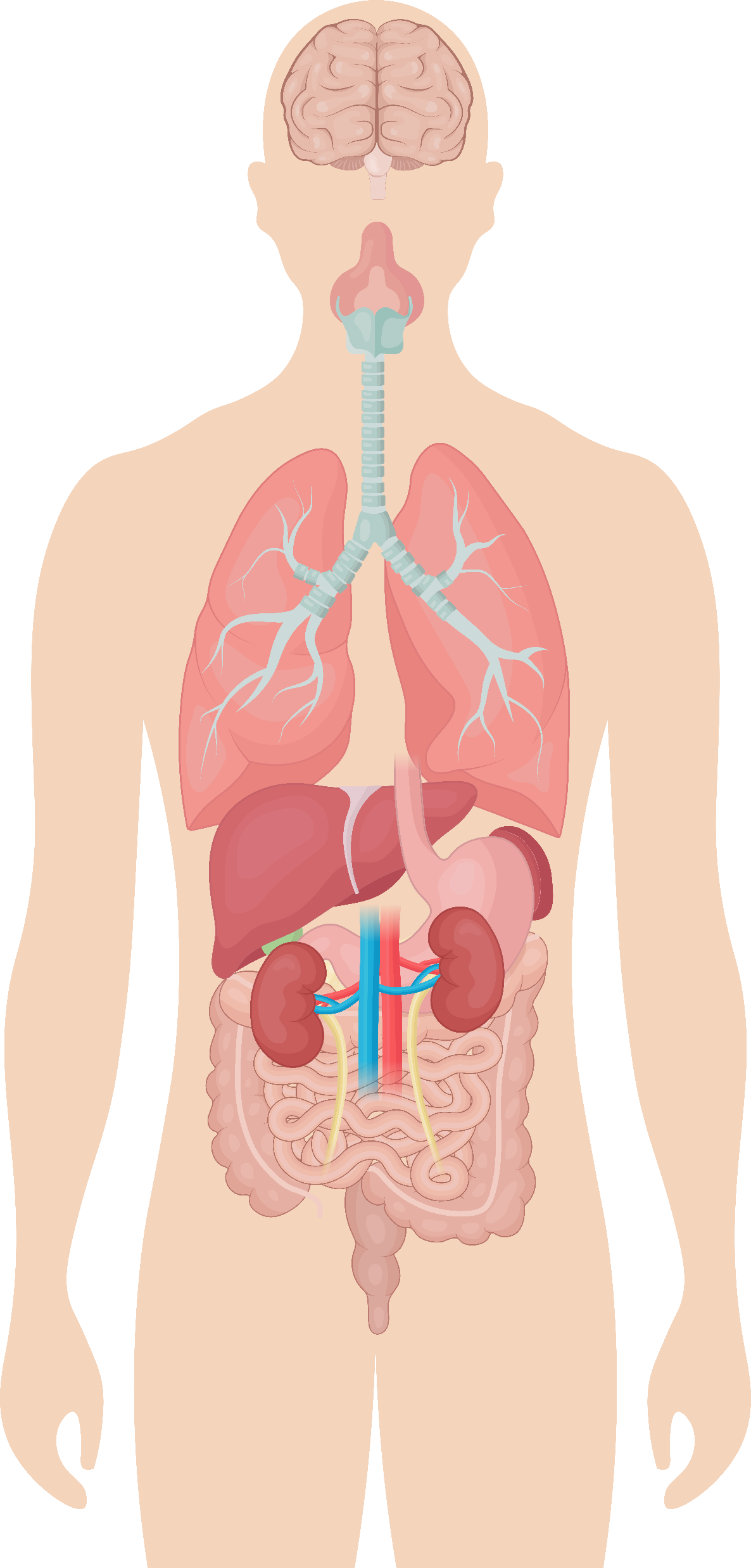 GLP-1 suppresses appetite via1:
Increases satiety via activation of POMC/CART neurons in the hypothalamus
Decreases hunger via inhibition of NPY/AgRP neurons in the hypothalamus
Liraglutide and semaglutide are GLP-1 receptor agonists that act in the hypothalamus and pancreas to reduce appetite and feelings of hunger1–3
GLP-1:
Stimulates synthesis and release of insulin from pancreatic β-cells1,2
Inhibits inappropriate α-cell glucagon secretion2
GLP-1 receptor agonistsMimic endogenous GLP-1 by binding to GLP-1 receptors in the hypothalamus and pancreas
AgRP, agouti-related peptide; CART, cocaine- and amphetamine-regulated transcript; GLP-1, glucagon-like peptide-1; NPY, neuropeptide Y; POMC, proopiomelanocortin.1. Secher A et al. J Clin Invest 2014;124:4473–4488; 2. Neff LM and RF Kushner. Diabetes Metab Syndr Obes 2010;3:263–273.
[Speaker Notes: GIP and GLP-1 are incretin hormones mainly released from the small intestine after a meal, which prompts insulin secretion from pancreatic beta cells.
Glucagon-like peptide-1 receptor agonists (GLP-1RAs) and glucose-dependent insulinotropic polypeptide receptor agonists (GIPs), mimic the actions of natural GLP-1 and GIP at their receptors:
In the hypothalamus, activates POMC neurons and inhibits NPY neurons to promote satiety and reduce hunger, thus leading to suppression of appetite
Reduces appetite by slowing down the time it takes the stomach to empty, while interacting with the brain areas, mainly the hypothalamus, harboring GLP-1 and GIP receptors to signal satiety
In the pancreas, stimulates insulin secretion after an oral glucose load via the incretin effect
In adipocytes, GIP promotes triglyceride storage and increases insulin sensitivity, thus clearing fatty acids and glucose from the blood]
Semaglutide*: efficacy
Baseline characteristics1
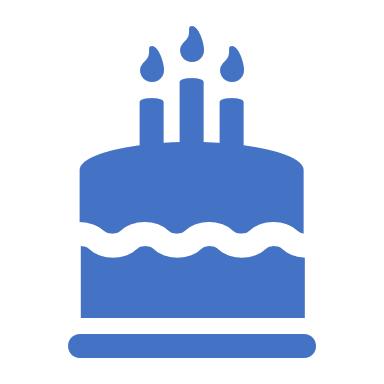 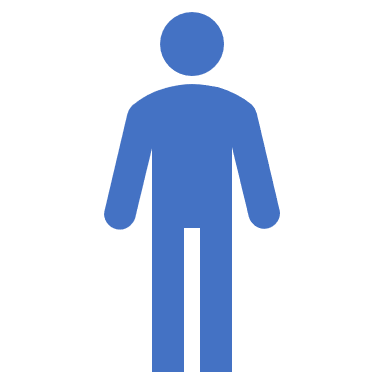 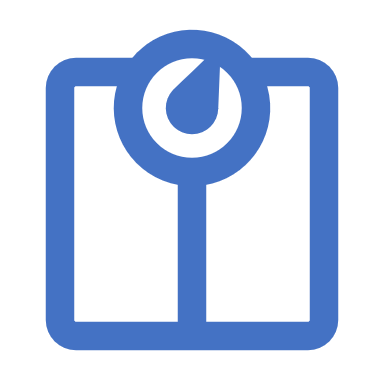 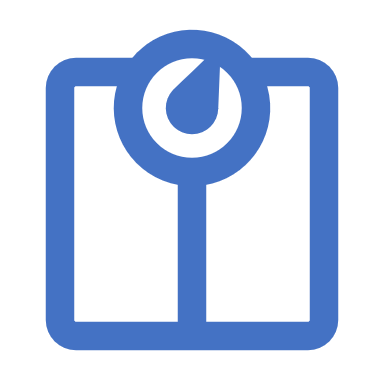 Mean age
Males
Mean weight
Mean BMI
47 years
232 lbs
38 kg/m2
26%
Change in body weight at 68 weeks1
Changes in cardiometabolic parameters2
Semaglutide 2.4 mg + lifestyle counseling
Placebo + lifestyle counseling
Waist circumference
Blood pressure
Mean weight reduction (%)
HbA1c
Heart rate
Improvedlipid profile
†
MACE reduction in adults with overweight or obesity with established CVD‡,2
*FDA-approved dosing:0.25 mg, 0.5 mg, 1 mg, 1.7 mg or 2.4 mg pre-filled, single-dose injections; †Statistically significant vs placebo;‡In the SELECT trial, the primary endpoint, MACE, was the time to first occurrence of a 3-part composite outcome which included death from cardiovascular causes, non-fatal myocardial infarction or non-fatal stroke and occurred in placebo: 8%, semaglutide 6.5%, estimated HR (95% CI): 0.80 (0.72, 0.90). BMI, body mass index; CI, confidence interval; CVD, cardiovascular disease; HbA1c, glycated hemoglobin; HR, hazard ratio; MACE, major adverse cardiovascular event.1. Wilding JPH et al. N Engl J Med. 2021;384:989–1002; 2. Wegovy™ (Semaglutide 2.4 mg) Prescribing Information. Available at: https://www.novo-pi.com/wegovy.pdf. Accessed March 2024.
[Speaker Notes: STEP 1
Participants: mean age 46.5 years; mean BMI 37.9 kg/m2
Primary outcomes: the percentage change in body weight and weight reduction of at least 5% to week 68. Semaglutide-treated patients compared to placebo-treated were more likely to lose at least 5% of baseline body weight at week 68. Semaglutide provided a statistically significant 15% reduction in body weight versus placebo over a period of 68 weeks. 
Cardiometabolic outcomes: semaglutide was associated with greater improvements in cardiometabolic parameters versus placebo. 

The MACE data is from the SELECT study.]
Semaglutide: safety
Contraindications
Warnings and precautions
Personal or family history of medullary thyroid carcinoma or multiple endocrine neoplasia syndrome type 2
Hypersensitivity to semaglutide
Risk of thyroid C-cell tumors 
Acute pancreatitis 
Acute gallbladder disease 
Hypoglycemia 
Acute kidney injury 
Hypersensitivity reactions 
Diabetic retinopathy complications in patients with type 2 diabetes
Heart rate increases
Suicidal behavior and ideation
Adverse events in adults and children (incidence ≥5%)
Nausea 
Diarrhea
Vomiting 
Constipation
Abdominal pain
Headache
Fatigue 
Dyspepsia
Dizziness
Abdominal distension 
Eructation 
Hypoglycemia in type 2 diabetes
Flatulence 
Gastroenteritis 
Gastroesophageal reflux disease
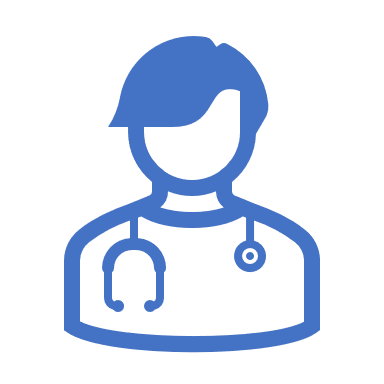 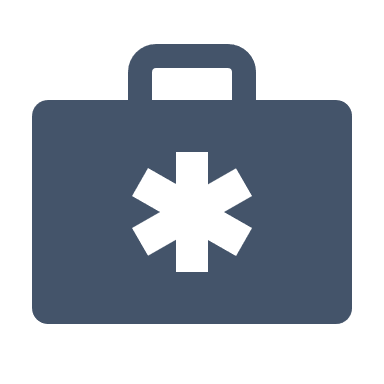 Wegovy™ (Semaglutide 1.7 mg & 2.4 mg) Prescribing Information. Available at: https://www.novo-pi.com/wegovy.pdf. Accessed April 2024.
[Speaker Notes: Gastrointestinal disorders, namely nausea, diarrhea, vomiting and constipation, were the most frequently reported adverse events and occurred in more participants treated with semaglutide than with placebo.]
Liraglutide*: efficacy
Baseline characteristics1
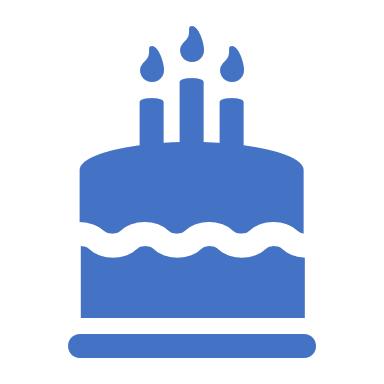 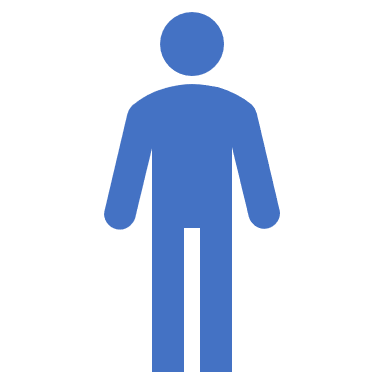 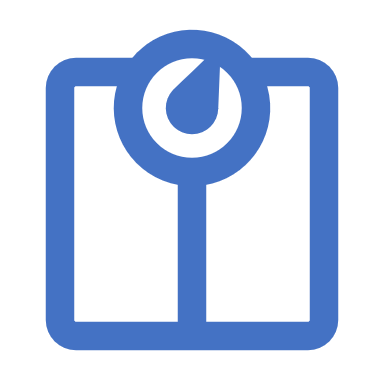 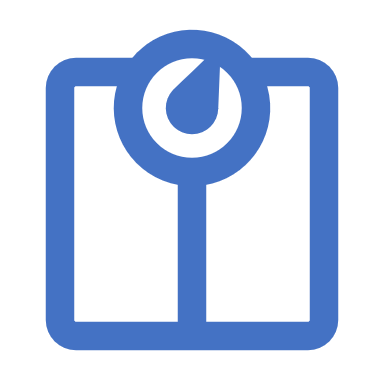 Mean age
Males
Mean weight
Mean BMI
47 years
237 lbs
39 kg/m2
17%
Change in body weight at 56 weeks1
Changes in cardiometabolic parameters2
Liraglutide 3.0 mg + lifestyle counseling
Placebo + lifestyle counseling
Waist circumference
Blood pressure
Mean weight reduction (%)
HbA1c
Heart rate
Improvedlipid profile
†
No increased risk in MACE with liraglutide 1.8 mg‡2
*FDA-approved dosing: 6 mg/mL solution in a 3 mL pre-filled, single-patient-use pen that delivers doses of 0.6 mg, 1.2 mg, 1.8 mg, 2.4 mg or 3 mg; †Statistically significant vs placebo; ‡The primary endpoint was the time from randomization to first occurrence of a major adverse cardiovascular event (MACE) defined as: cardiovascular death, non-fatal myocardial infarction, or non-fatal strokeBMI, body mass index; HbA1c, glycated hemoglobin; MACE, major adverse cardiovascular event.1. Wadden TA et al. Obesity. 2020;28:529-536; 2. Saxenda® (liraglutide 3 mg) Prescribing Information. Available at: https://www.novo-pi.com/saxenda.pdf. Accessed April 2024.
[Speaker Notes: Participants: aged ≥18 years with stable body weight and BMI ≥30 kg/m2 
Primary outcomes: percent change in body weight from baseline to week 56 and the proportion of participants who lost ≥5% of baseline body weight. Liraglutide+IBT treatment provided a statistically significant weight loss of ~8% body weight compared to placebo+IBT-treated participants. 
Cardiometabolic outcomes: liraglutide was associated with greater improvements in cardiometabolic parameters versus placebo.]
Liraglutide: safety
Contraindications
Warnings and precautions
Personal or family history of medullary thyroid carcinoma or multiple endocrine neoplasia syndrome type 2
Hypersensitivity to liraglutide 
Pregnancy
Acute pancreatitis
Acute gall bladder disease
Hypoglycemia can occur with concomitant use of insulin secretagogues or insulin
Acute kidney injury
Hypersensitivity reactions
Diabetic retinopathy complications in patients with type 2 diabetes
Increased heart rate
Thyroid C-cell tumors
Acute pancreatitis
Acute gall bladder disease
Hypoglycemia 
Heart rate increase
Renal impairment
Hypersensitivity reactions
Suicidal behavior and ideation
Adverse events (incidence ≥5%)
Nausea 
Diarrhea
Constipation
Vomiting 
Injection site reactions
Headache
Hypoglycemia in T2DM
Dyspepsia
Fatigue
Dizziness
Abdominal pain
Increased lipase
Upper abdominal pain
Pyrexia
Gastroenteritis
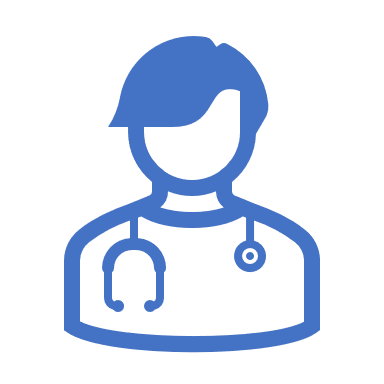 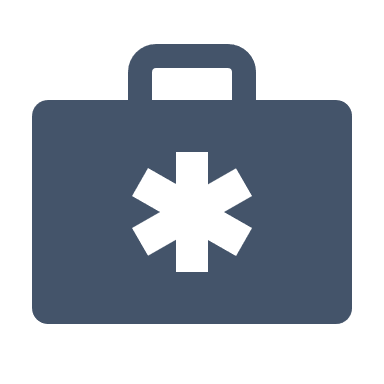 T2DM, type 2 diabetes mellitus.Saxenda® (liraglutide 3 mg) prescribing information. Available at: https://www.novo-pi.com/saxenda.pdf. Accessed April 2024.
[Speaker Notes: Liraglutide 3.0 mg combined with IBT was generally well tolerated. The most frequent adverse events were gastrointestinal, e.g., nausea, and most events were mild or moderate in severity.]
Naltrexone/bupropion: mechanism of action
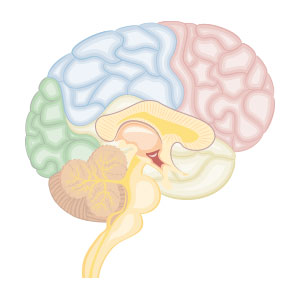 Naltrexone/bupropion synergistically impacts two different pathways in the hypothalamus associated with increased energy expenditure and reduced energy intake1,2:
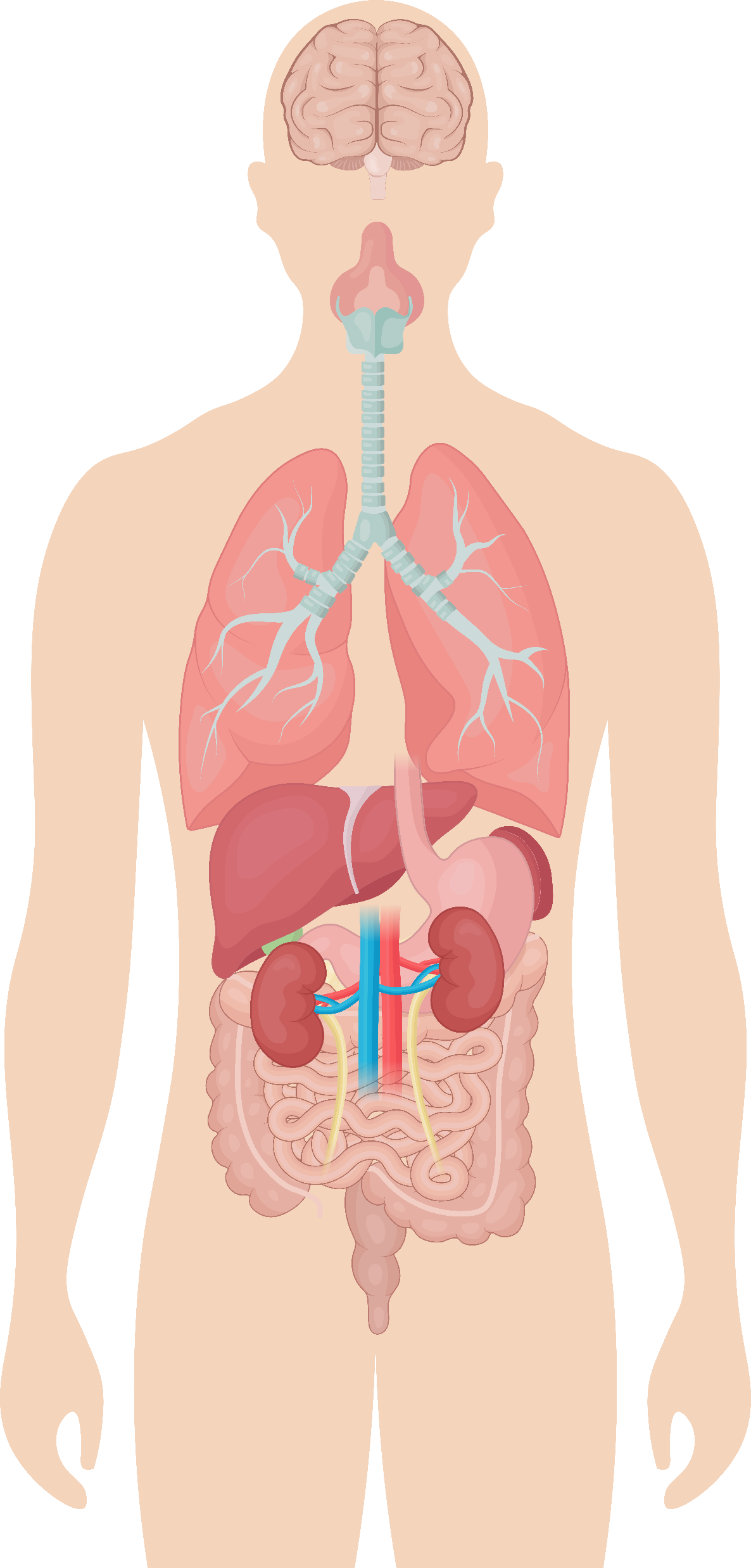 Naltrexone
MOP-R antagonist1
Hypothalamus1
Autoinhibition of POMC neurons
β-endorphin opioid system
Blocking the β-endorphin opioid system removes the natural “brake” on POMC cells promoting a greater increase in POMC activity
POMC1
BupropionPOMC neuron agonist1,2
Reuptake of dopamine and norepinephrine
Increased dopamine and norepinephrine
Bupropion, a weak dopamine and norepinephrine reuptake inhibitor, enhances POMC cell production
Appetite suppression and increased energy expenditure1,2
Naltrexone and bupropion work synergistically in the brain to reduce appetite and control cravings by blocking the β-endorphin opioid system1,2
MOP-R, μ-opioid peptide receptor; POMC, proopiomelanocortin.
1. Ornellas T and Chavez B. P&T 2011;36:255–256, 261–262; 2. Padwal R. Curr Opin Investig Drugs 2009;10:1117–1125.
[Speaker Notes: The naltrexone/bupropion works synergistically to regulate homeostatic food intake and energy expenditure as well as hedonic eating behavior and decision making.

Beta-endorphin binds to the inhibitory mu-opioid receptor (MOP-R) on POMC cells and acts like a “brake” to reduce activity of POMC cells. Bupropion stimulates activity of POMC cells, increasing POMC production. Naltrexone blocks the MOP-R and prevents the beta-endorphin-mediated feedback autoinhibition of POMC cells. Together, the naltrexone/bupropion combination produces a greater increase in POMC activity than either drug alone. This increased POMC activity is thought to contribute to weight loss in humans via reduced food-seeking behavior, increased satiety and increased energy expenditure.]
Naltrexone/bupropion*: efficacy
Baseline characteristics1
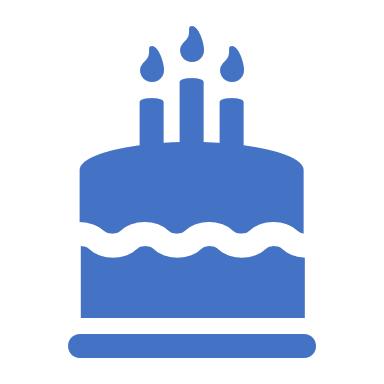 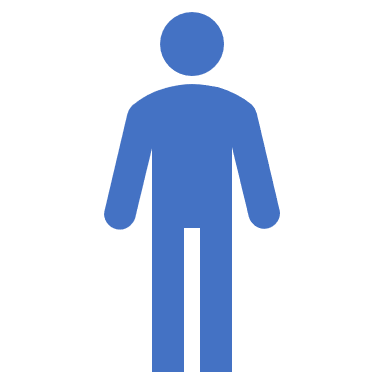 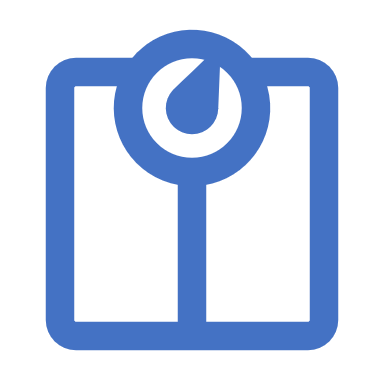 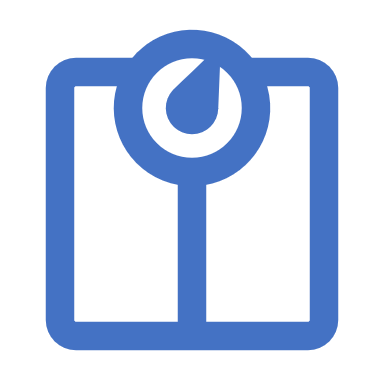 Mean age
Males
Mean weight
Mean BMI
44 years
220 lbs
36 kg/m2
15%
Change in body weight at 56 weeks1
Changes in cardiometabolic parameters2
Naltrexone 32 mg /bupropion 360 mg + lifestyle counseling
Placebo + lifestyle counseling
Waist circumference
Blood pressure
Mean weight reduction (%)
Fasting glucose and HbA1c
Heart rate
Improvedlipid profile
†
*FDA-approved dosing: 8 mg/90 mg–32/360 naltrexone/bupropion extended-release tablets; †Statistically significant vs placebo.BMI, body mass index; HbA1c, glycated hemoglobin.1. Apovian CM et al. Obesity (Silver Spring). 2013;21:935–943; 2. Contrave® (naltrexone HCl and bupropion HCl) Prescribing Information. Available at: https://www.accessdata.fda.gov/drugsatfda_docs/label/2020/200063s015lbl.pdf. Accessed March 2024.
[Speaker Notes: Participants: adults aged 18-65 years with obesity (BMI 30-45 kg/m2) or overweight (27-45 kg/m2 with controlled dyslipidemia and/or hypertension) without diabetes
Primary outcomes: the percent change in weight and the proportion of participants with 5% weight loss at week 28, with secondary endpoint analyses of these measures at week 56. Naltrexone/bupropion treatment resulted in a statistically significant ~6.4% reduction in body weight versus placebo at 56 weeks. 
Cardiometabolic outcomes: naltrexone produced greater improvements in various cardiometabolic parameters versus placebo.]
Naltrexone/bupropion: safety
Contraindications
Warnings and precautions
Seizure disorders
Uncontrolled hypertension
Bulimia or anorexia nervosa
Undergoing abrupt discontinuation of alcohol, benzodiazepines, barbiturates and antiepileptic drugs

Use of other bupropion-containing products 
Chronic opioid or opioid agonist use
During or within 14 days of taking monoamine oxidase inhibitors
Allergy to any of the ingredients of naltrexone/bupropion
Suicidal behavior and ideation
Neuropsychiatric adverse events during smoking cessation
Risk of seizure 
Patients receiving opioid analgesics
Increase in blood pressure and heart rate
Allergic reactions
Activation of mania
Hepatotoxicity
Angle-closure glaucoma
Weight loss may cause hypoglycemia in those using antidiabetic medications
Adverse events (incidence ≥5%)
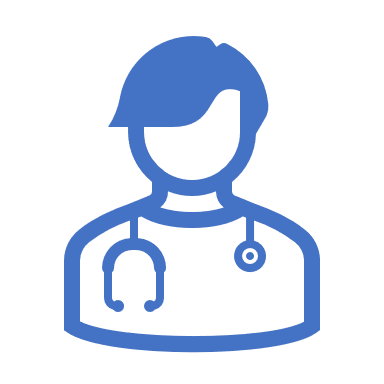 Nausea 
Constipation
Headache
Vomiting

Dizziness
Insomnia
Dry mouth
Diarrhea
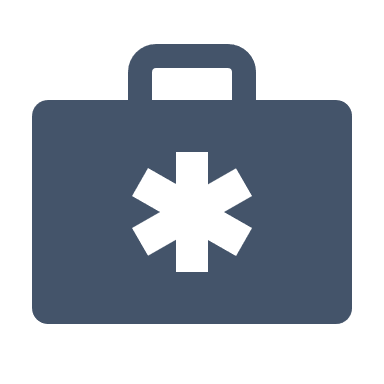 Contrave® (naltrexone HCl and bupropion HCl) Prescribing Information. Available at: https://www.accessdata.fda.gov/drugsatfda_docs/label/2020/200063s015lbl.pdf.Accessed February 2024.
[Speaker Notes: The most common adverse event with naltrexone/bupropion was nausea, which was generally mild to moderate and transient.]
Phentermine/Topiramate ER: mechanism of action
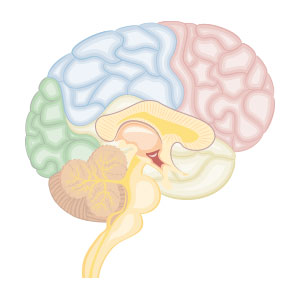 Phentermine/Topiramate act on receptors in the hypothalamus to suppress appetite and induce satiety1,2
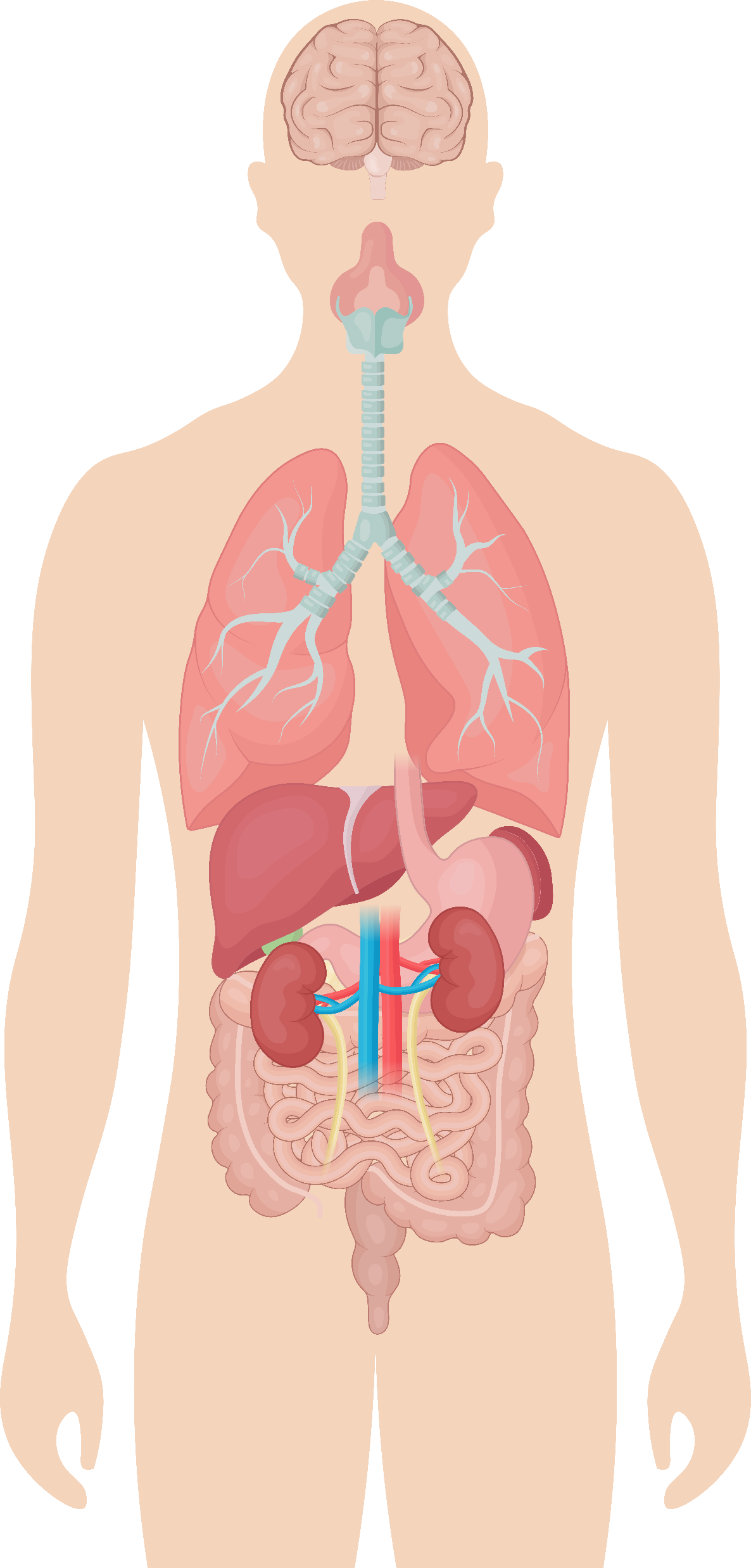 Phentermine:
Increased norepinephrine and dopamine1,2
Topiramate:*3
GABA modulator, glutamate receptor antagonist
Hypothalamus1
activates
inhibits
AgRP
NPY1,2
POMC1,2
Hypothalamus
Appetite suppression1,2
The synergistic effects of phentermine and topiramate remain to be fully elucidated1–3
*Figure shows hypothetical mechanism of action of topiramate on appetite signaling. AgRP, agouti-related protein; ER, extended release; GABA, gamma-aminobutyric acid; NPY, neuropeptide Y; POMC, proopiomelanocortin.1. Witkamp RF. Pharm Res 2011;28:1792–1818; 2. Stahl S. Stahl's Essential Psychopharmacology: Neuroscientific Basis and Practical Applications. Cambridge: Cambridge University Press, 2013; 3. Khazaal Y and Zullino DF. Eur J Clin Pharmacol 2007;63:891‒892.
[Speaker Notes: Phentermine stimulates noradrenaline and dopamine release in the hypothalamus, which is understood to stimulate POMC neurons to release ɑ-MSH resulting in appetite reduction.
Topiramate hypothetically inhibits appetite through enhancement of GABA activity and antagonism of AMPA/kainate receptors, leading to decreased glutamate-mediated excitation. This may reduce the output of the neurotransmitters AgRP and NPY, leading to an inhibition of appetite. Inhibition of carbonic anhydrase may also play a role.

AgRP/NPY
Hunger signals 
GABA reduces stimulation of these signals
Decreased firing leads to weight loss 
Inhibited by actions of topiramate
Co-expressed in neurons located in the arcuate nucleus of the hypothalamus

Proopiomelanocortin (POMC):
Satiety signal
Increased firing leads to weight loss 
Activated by phentermine 
Expressed in neurons located in the arcuate nucleus of the hypothalamus]
Phentermine/topiramate*: efficacy
Baseline characteristics1
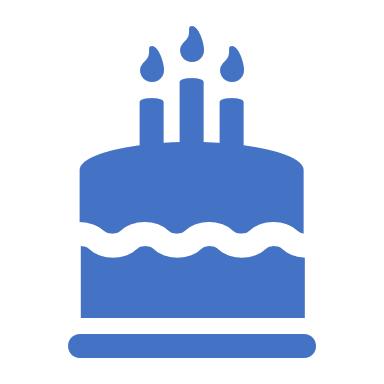 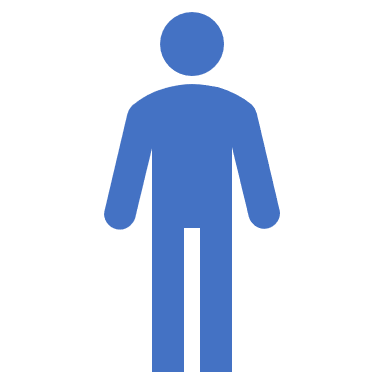 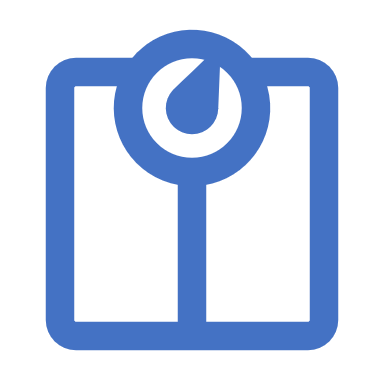 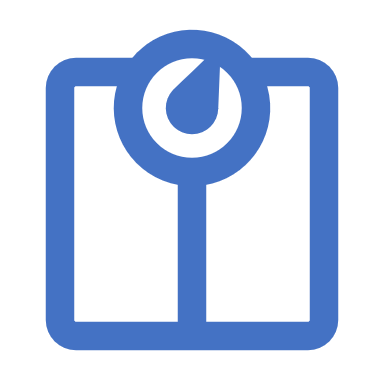 Mean age
Males
Mean weight
Mean BMI
43 years
255 lbs
42 kg/m2
17%
Change in body weight at 56 weeks1
Changes in cardiometabolic parameters2
Phentermine 15 mg /topiramate 92 mg + lifestyle counseling
Placebo + lifestyle counseling
Waist circumference
Blood pressure
Mean weight reduction (%)
Fasting glucose
Heart rate
Improvedlipid profile
†
*FDA-approved dosing: 3.75 mg/23 mg, 7.5 mg/46 mg, 11.25 mg/69 mg and 15 mg/92 mg phentermine/topiramate extended-release capsules; †Statistically significant vs placebo.BMI, body mass index.1. Allison DB et al. Obesity (Silver Spring) 2012;20:330–342; 2. Qsymia™ (phentermine and topiramate extended-release) Prescribing Information. Available at: https://www.accessdata.fda.gov/drugsatfda_docs/label/2012/022580s000lbl.pdf. Accessed March 2024.
[Speaker Notes: Participants: adults aged 18-70 years with BMI ≥35kg/m2 (no upper limit)
Primary outcomes: the percent change in weight and the proportion of participants with 5% weight loss at week 56. Phentermine/topiramate treatment resulted in a statistically significant ~11% reduction in body weight versus placebo at 56 weeks. 
Cardiometabolic outcomes: the phentermine 15/topiramate 92 group had significantly greater changes relative to placebo in several cardiometabolic parameters, including waist circumference, systolic and diastolic blood pressure, fasting glucose and lipid profile.]
Phentermine/Topiramate: safety
Contraindications
Warnings and precautions
Pregnancy
Glaucoma
Hyperthyroidism
During or within 14 days of taking monoamine oxidase inhibitors
Fetal toxicity
Increase in heart rate
Suicidal behavior and ideation
Acute myopia and secondary angle closure glaucoma
Mood and sleep disorders
Cognitive impairment
Metabolic acidosis
Elevated creatinine
Use of antidiabetic medications: Weight loss may cause hypoglycemia
Adverse events (incidence ≥5%)
Paresthesia 
Dizziness
Dysgeusia (persistent foul or metallic taste)

Insomnia 
Constipation 
Dry mouth
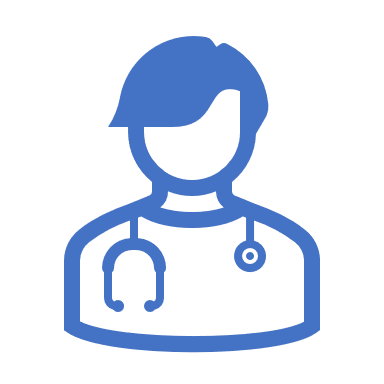 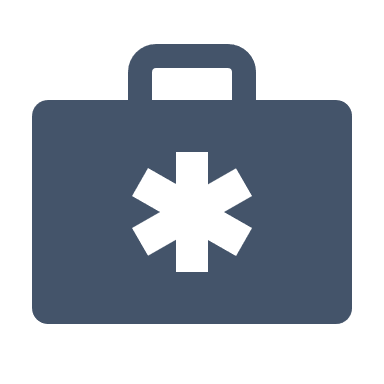 Qsymia™ (phentermine and topiramate extended-release) Prescribing Information. Available at: https://www.accessdata.fda.gov/drugsatfda_docs/label/2012/022580s000lbl.pdf. Accessed March 2024
[Speaker Notes: The most common adverse events were paresthesia, dry mouth, constipation, dysgeusia, and insomnia.]
Orlistat: mechanism of action
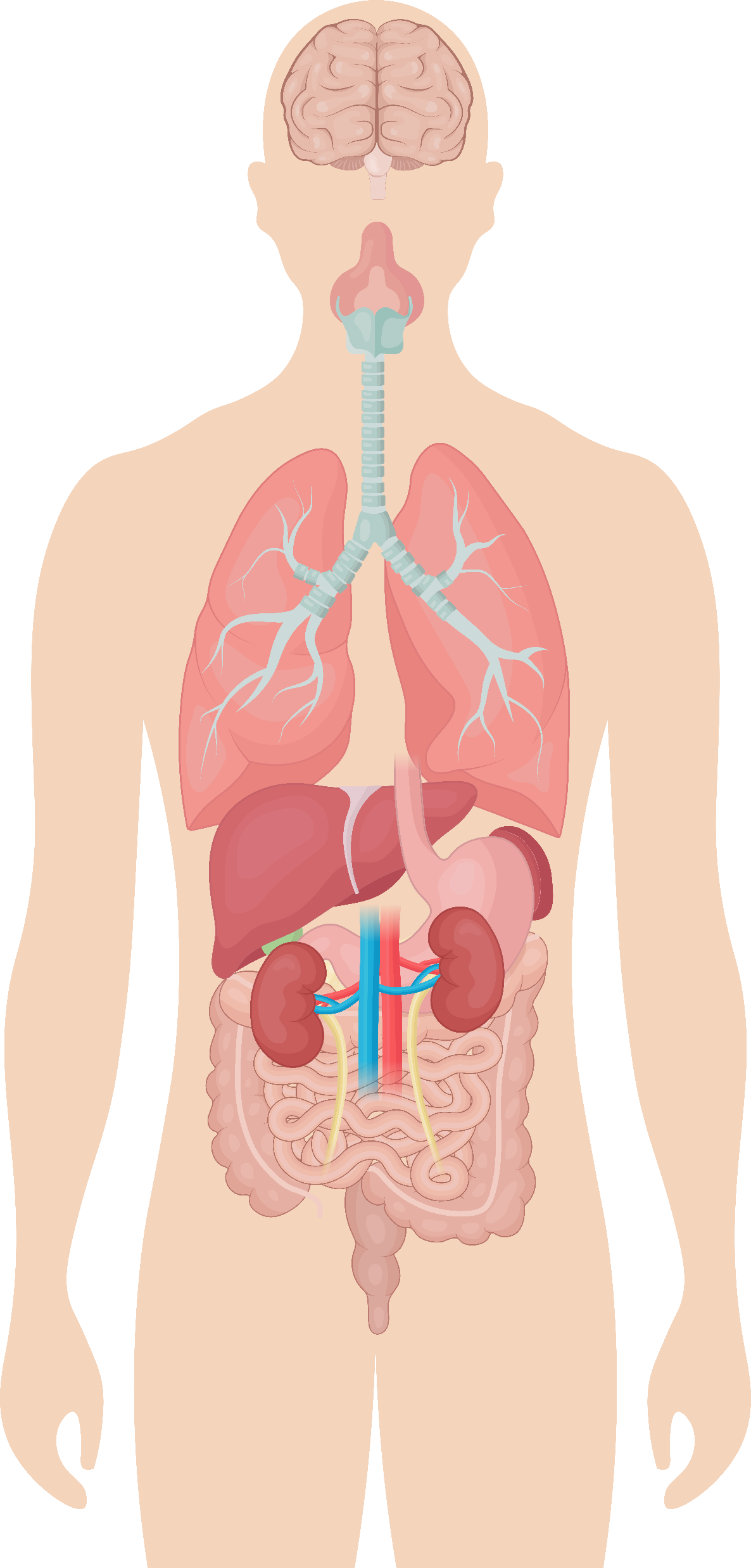 Orlistat reversibly binds to and inhibits gastric and pancreatic lipases in the intestine, preventing fat breakdown and absorption, resulting in reduced caloric absorption1,2
Active pancreatic lipase
Lipase
Broken down fat is  absorbed from the intestine into the bloodstream
H2O
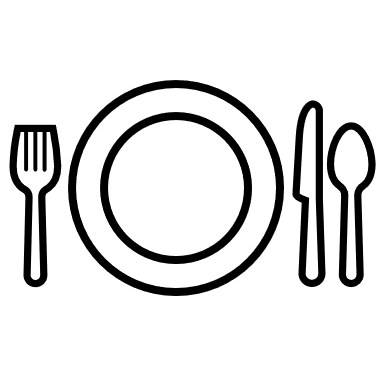 Mono-glyceride
Triglyceride
Intestine
Hydrolysis
Free fatty acid
OrlistatInhibits lipase activity
Fat is not broken down and passes out of the body
Inactive pancreatic lipase
Blocking the absorption of lipase results in reduced calorie absorption without affecting appetite1
H2O, water.1. Tak YJ and Lee SY. Curr Obes Rep. 2021;10:14–30; 2. FDA. Xenical® (Orlistat) Prescribing Information. Available at: https://www.accessdata.fda.gov/drugsatfda_docs/label/2015/020766s035lbl.pdf. Accessed February 2024.
[Speaker Notes: Orlistat is a reversible inhibitor of gastrointestinal (gastric and pancreatic) lipases. It forms a covalent bond with the active serine residue site of gastric and pancreatic lipases. The inactivated enzymes are thus unavailable to hydrolyze dietary fat in the form of triglycerides into absorbable free fatty acids and monoglycerides. As undigested triglycerides are not absorbed, the resulting caloric deficit may have a positive effect on weight control.]
Orlistat*: efficacy
Baseline characteristics1
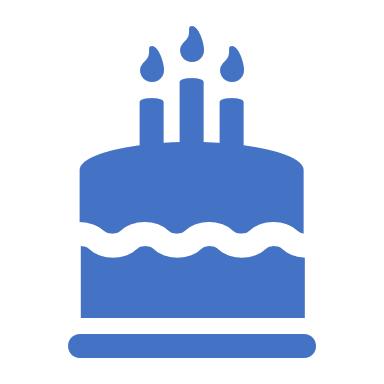 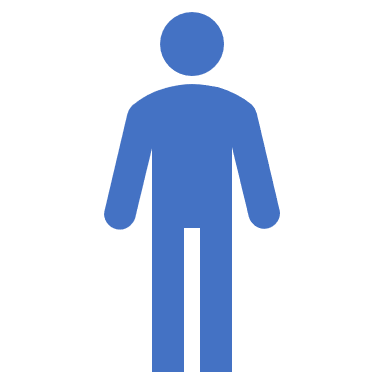 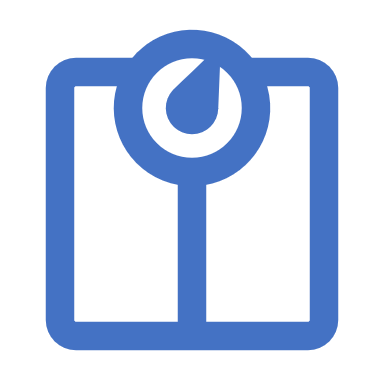 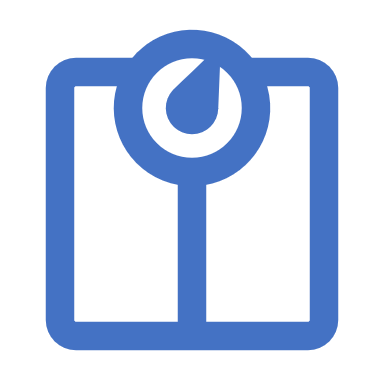 Mean age
Males
Mean weight
Mean BMI
43 years
243 lbs
37 kg/m2
45%
Change in body weight at 52 weeks1
Changes in cardiometabolic parameters2
Orlistat 120 mg + lifestyle counseling
Placebo + lifestyle counseling
Waist & hip circumference
Blood pressure
Mean weight reduction (%)
Fasting glucose & fasting insulin
Improvedlipid profile
†
*FDA-approved dosing: 120 mg capsules; †Statistically significant vs placebo, with percentages calculated from the data reported in the primary manuscript.BMI, body mass index.1. Torgerson JS et al. Diabetes Care 2004;27:155–161; 2. FDA. Xenical® (Orlistat) Prescribing Information. Available at: https://www.accessdata.fda.gov/drugsatfda_docs/label/2015/020766s035lbl.pdf. Accessed March 2024
[Speaker Notes: Participants: adults (mean age 43 years) with a BMI ≥30 kg/m2 and normal (79%) or impaired (21%) glucose tolerance (IGT)
Primary outcomes: time to onset of type 2 diabetes and absolute change in body weight (kg). Orlistat + lifestyle changes provided a statistically significant ~10% reduction in body weight compared to placebo + lifestyle changes (and significantly reduced the progression to type 2 diabetes compared to placebo: a 37.3% risk reduction).
Cardiometabolic outcomes: treatment with orlistat + lifestyle changes resulted in early and significant improvements in cardiovascular risk factors that were sustained throughout the study, including blood pressure, waist circumference, and lipids versus placebo + lifestyle changes]
Orlistat: safety
Contraindications
Warnings and precautions
Chronic malabsorption syndrome 
Cholestasis
Known hypersensitivity to orlistat
Pregnancy
Orlistat can decrease cyclosporine exposure
Take a multivitamin supplement that contains fat-soluble vitamins to ensure adequate nutrition
Rare cases of severe liver injury with hepatocellular necrosis or acute hepatic failure
May develop increased levels of urinary oxalate. Monitor renal function in patients at risk for renal insufficiency
Substantial weight loss can increase the risk of cholelithiasis
Exclude organic causes of obesity (e.g., hypothyroidism) before prescribing orlistat
Gastrointestinal events may increase when orlistat is taken with a diet high in fat (>30% total daily calories from fat)
Adverse events (incidence ≥5%)
Flatus with discharge
Fecal urgency
Fatty/oily stool
Oily evacuation


Increased defecation
Fecal incontinence
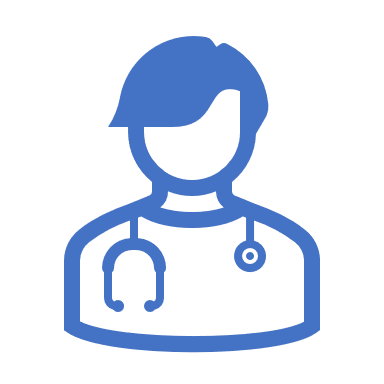 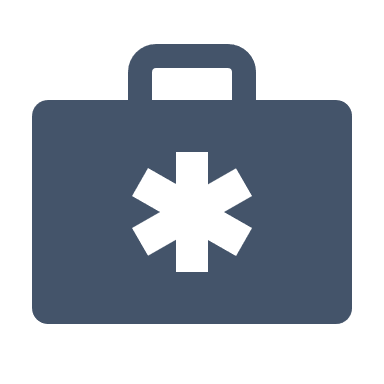 FDA. Xenical® (Orlistat) Prescribing Information. Available at: https://www.accessdata.fda.gov/drugsatfda_docs/label/2015/020766s035lbl.pdf. Accessed February 2024.
[Speaker Notes: The most common adverse events with orlistat were gastrointestinal, and most were mild to moderate in intensity, occurring during the early phase of treatment.]
Phentermine: mechanism of action
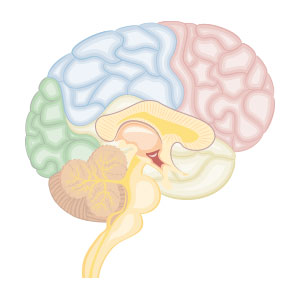 Phentermine acts on receptors in the hypothalamus that stimulate satiety1–3
Phentermine:
Increased levels of norepinephrine and dopamine
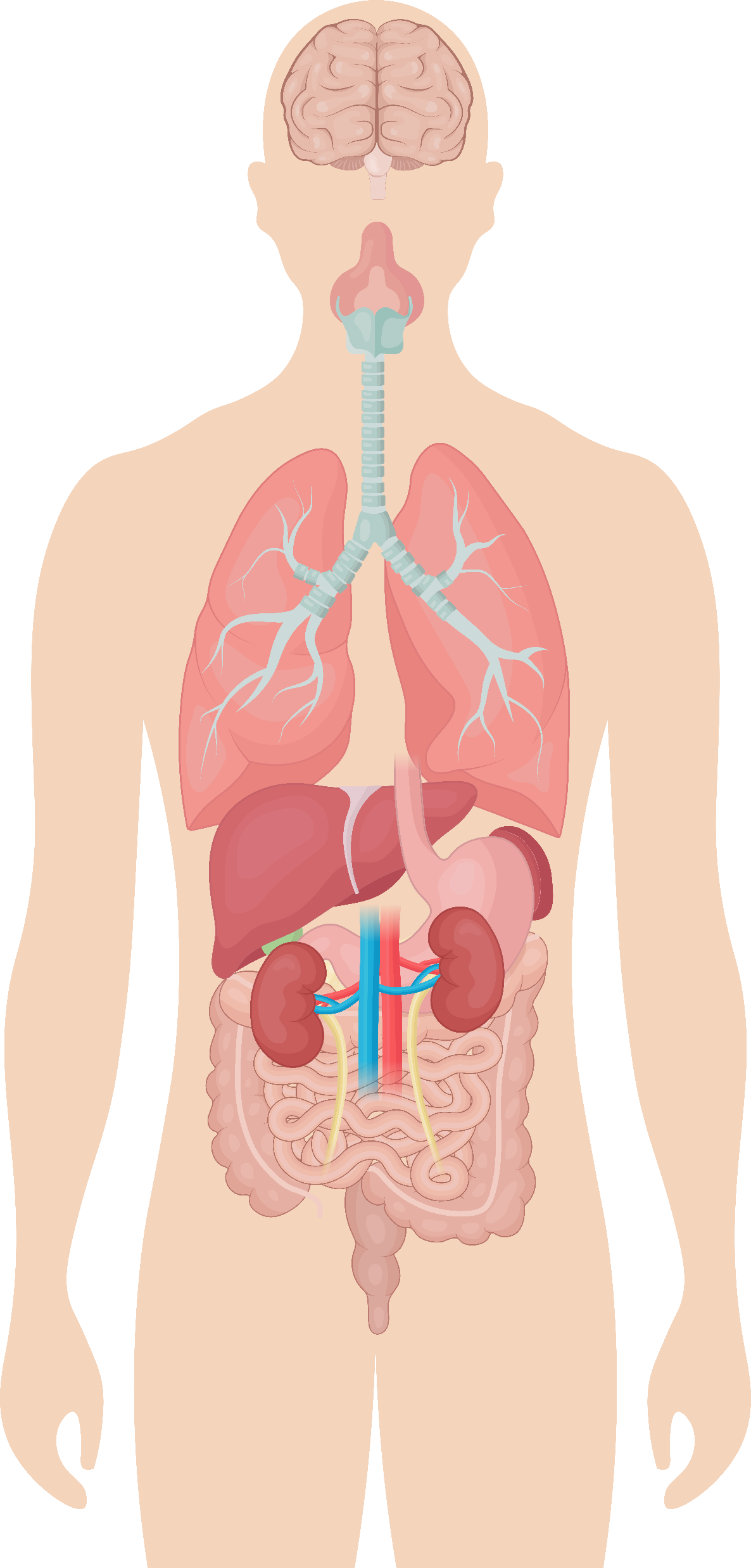 Hypothalamus
Activates neurons that express
POMC
Appetite suppression
Activation and increased production of POMC in the arcuate nucleus of hypothalamus increases satiety contributing to weight loss3
POMC, proopiomelanocortin.
1. Witkamp RF. Pharm Res 2011;28:1792–818; 2. Chakhtoura M et al. eClinicalMedicine. 2023;58:101882; 3. Bays H. Expert Rev. Cardiovasc. Ther. 010:8(12):1777-1801.
[Speaker Notes: Phentermine is approved as a short-term (up to 12 weeks) adjunct in a regimen of weight reduction including exercise, behavioral modification and caloric restriction in the management of obesity for patients with a BMI ≥30 kg/m2, or ≥27 kg/m2 in the presence of other risk factors. Phentermine stimulates the release of norepinephrine and prevents the reuptake of dopamine, both of which activate POMC leading to appetite suppression.
Proopiomelanocortin (POMC)
Satiety signal
Increased firing leads to weight loss 
Activated by phentermine 
Expressed in neurons located in the arcuate nucleus of the hypothalamus]
Phentermine*: efficacy
Baseline characteristics1
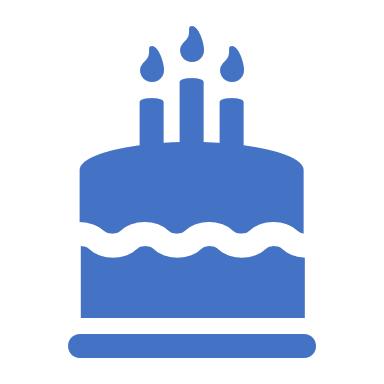 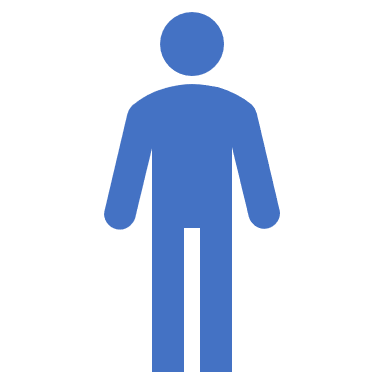 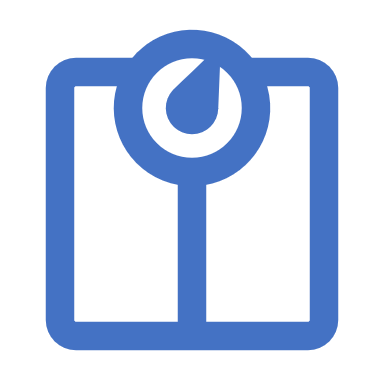 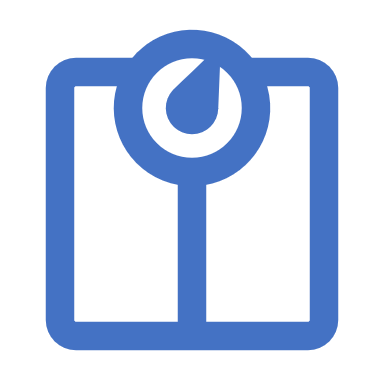 Mean age
Males
Mean weight
Mean BMI
45 years
221 lbs
36 kg/m2
14%
Change in body weight at 28 weeks
Phentermine 15 mg + lifestyle counseling
Placebo + lifestyle counseling
Mean weight reduction (%)
†
*FDA-approved dosing: 30 mg or 37.5 mg tablets; †Statistically significant vs placebo, least squares mean.BMI, body mass index.1. Aronne LJ et al. Obesity. 2013;21:2163–2171.
[Speaker Notes: Participants: adults aged 18-70; BMI ≥30 kg/m2 and ≤45 kg/m2
Primary outcomes: percent weight loss and the percentage of participants achieving 5% weight loss by week 28 in the intention-to-treat population. Phentermine delivered a statistically significant ~7.4% reduction in body weight versus ~2.3% for placebo over a period of 28 weeks. 
Cardiometabolic outcomes: there were no significant improvements in cardiometabolic parameters in the phentermine monotherapy group compared to placebo.]
Phentermine: safety
Contraindications
Warnings and precautions
History of cardiovascular disease
During or within 14 days following the administration of monoamine oxidase inhibitors

Hyperthyroidism
Glaucoma
Agitated states
History of drug abuse
Pregnancy, nursing
Known hypersensitivity to sympathomimetic amines
Coadministration with other medications for weight loss is not recommended
Rare cases of primary pulmonary hypertension
Risk of abuse and dependence
Adverse events (incidence ≥5%)
Primary pulmonary hypertension
Valvular heart disease
Hypertension
Effect on the ability to engage in potentially hazardous tasks
Withdrawal effects following prolonged high dose administration
Overstimulation
Palpitations and tachycardia
Insomnia
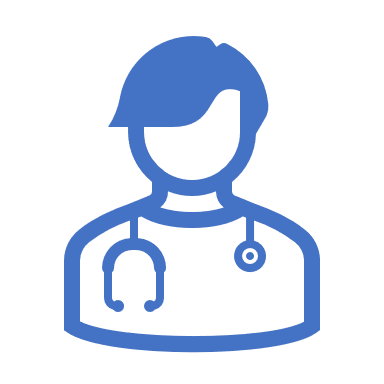 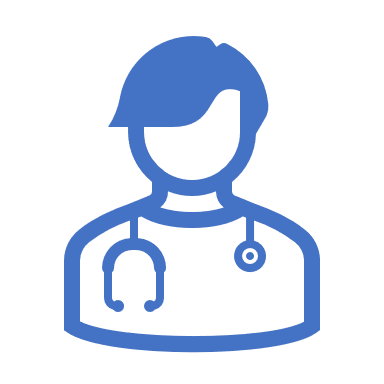 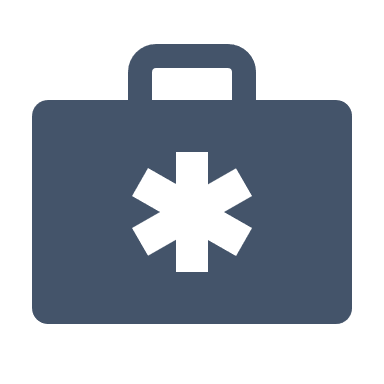 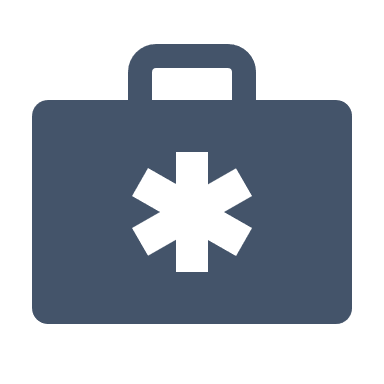 Adipex-P® Prescribing Information. Available at: https://dailymed.nlm.nih.gov/dailymed/getFile.cfm?setid=f5b2f9d8-2226-476e-9caf-9d41e6891c46&type=pdf#:~:text=The%20usual%20adult%20dose%20is,to%202%20hours%20after%20breakfast. Accessed April 2024.
[Speaker Notes: Most treatment-emergent adverse events were mild to moderate in severity.]
One-year mean weight loss associated with FDA-approved AOMs
(vs. placebo at 1.2%)
*
(vs. placebo at 2.3%)
(vs. placebo at 4.0%)
(vs. placebo at 5.6%)
(vs. placebo at 1.6%)
†
(vs. placebo at 2.4%)
‡
(vs. placebo at 3.1%)
#
*Phentermine efficacy reported at 28 weeks; †Semaglutide efficacy reported at 68 weeks; ‡Tirzepatide efficacy reported at 72 weeks; #The values in this chart are not intended to represent head-to-head comparisons and are not from head-to-head trials. Data are derived from different studies that did not compare therapies against each other. In most cases, the percent weight reductions were dose dependent. Therefore, the listed mean values may be less than the percent weight reduction with the highest doses of anti-obesity medicationsAOMs, anti-obesity medications; FDA, United States Food and Drug Administration; ER, extended release; SR, sustained release; vs, versus.References in slide notes.
[Speaker Notes: While all anti-obesity medications improve weight and metabolic parameters, anti-obesity medications have a variable weight loss response rate as each therapeutic has variable potencies and effects. Therefore, expect heterogeneity in weight loss response.

Apovian CM et al. Obesity (Silver Spring). 2013. 21;935–943
Aronne LJ et al. Obesity. 2013. 21;2163–2171
Wadden et al. Obesity. 2020;28:529-536
Torgerson JS et al. Diabetes Care 2004;27:155–161
Allison DB et al. Obesity (Silver Spring) 2012;20:330–342
Garvey WT et al. Nat Med 28, 2083–2091
Jastreboff AM. et al. N Engl J Med. 2022;387:205–216]
Key takeaways
1.
AOMs act on various physiological pathways to reduce appetite, leading to decreased caloric intake resulting in weight loss
3.
Pharmacotherapy interventions may reduce the risk of various obesity-related complications and comorbidities
2.
FDA-approved AOMs have demonstrated safety and weight loss efficacy in specified patient populations
AOMs, anti-obesity medications; FDA, United States Food and Drug Administration.
Assessments
A 65-year-old woman with obesity makes an appointment to discuss the use of an FDA-approved medication for chronic weight management. Her current medical problem is arthritic knee pain. She does not take any medications or dietary supplements. The patient’s BMI is 30 kg/m2. Her vital signs, physical examination and laboratory tests are normal. What is the most appropriate response to the patient’s question about use of medication for chronic weight management?
She is not a candidate based on her advanced age
She is not a candidate based on her BMI
She is not a candidate since she does not have a significant co-morbidity
She is not a candidate since she has not previously tried a medical weight loss program
She is a candidate

Which of the following is not an appropriate therapy for a 42-year-old man with obesity and a BMI of 33 kg/m2 who has a history of seizure disorders?
Phentermine
Tirzepatide
Semaglutide
Liraglutide
Naltrexone/bupropion
Phentermine/topiramate
Orlistat

 What is the primary action of medications that are FDA-approved for chronic weight management?
Increased resting metabolic rate
Reduce absorption of carbohydrates
Decrease appetite
Increase fat cell apoptosis
[Speaker Notes: Answer Key
E -> *Learning point: Indications for prescription of anti-obesity medication are BMI ≥30 or BMI ≥27 with an obesity-related complication such as diabetes, hypertension or hyperlipidemia. There are no restrictions on older age or need to previously try other weight loss programs

E -> *Learning point: Naltrexone/bupropion is contraindicated in those with a history of seizure disorders. 

C -> *Learning point: Mechanism of action (MOA) for most anti-obesity medications is neurological and hormonal suppression of appetite. The only exception is orlistat which works for blocking intestinal absorption of dietary fat]
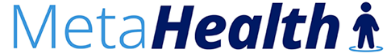 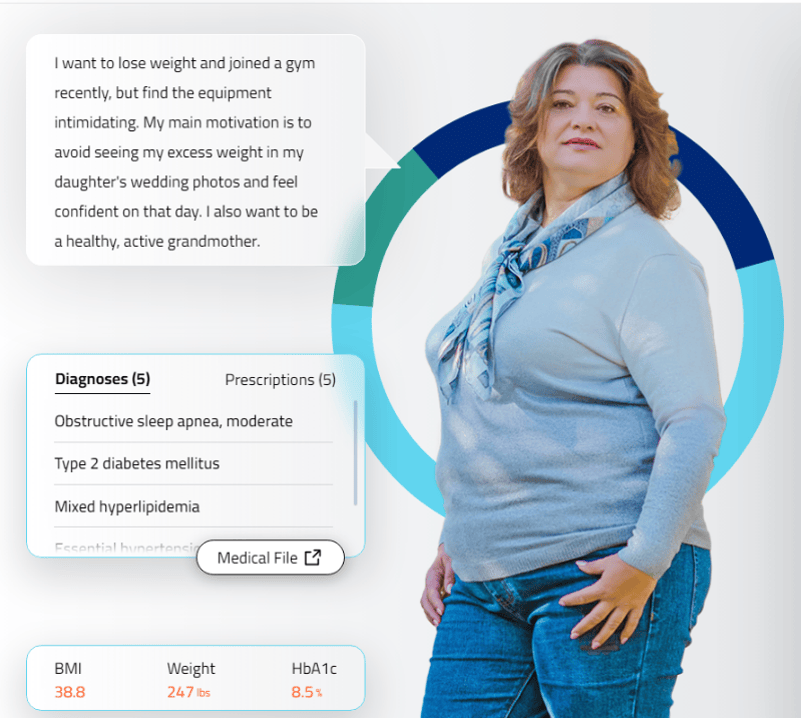 Interactive case-based learning tool developed for, and funded by, 
Novo Nordisk Inc.
Provides simulated interactions in real-time feedback, and streamlined interoperability communication.
Click here or scan the QR code below, for an interactive learning experience, including the opportunity to practice hypothetical decision making and patient care
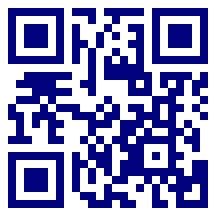